Ireland’s Perspective on SpeedingThe Government Road Safety Strategy (2021-2030)
Sam Waide
CEO of the Road Safety Authority
26/10/2022
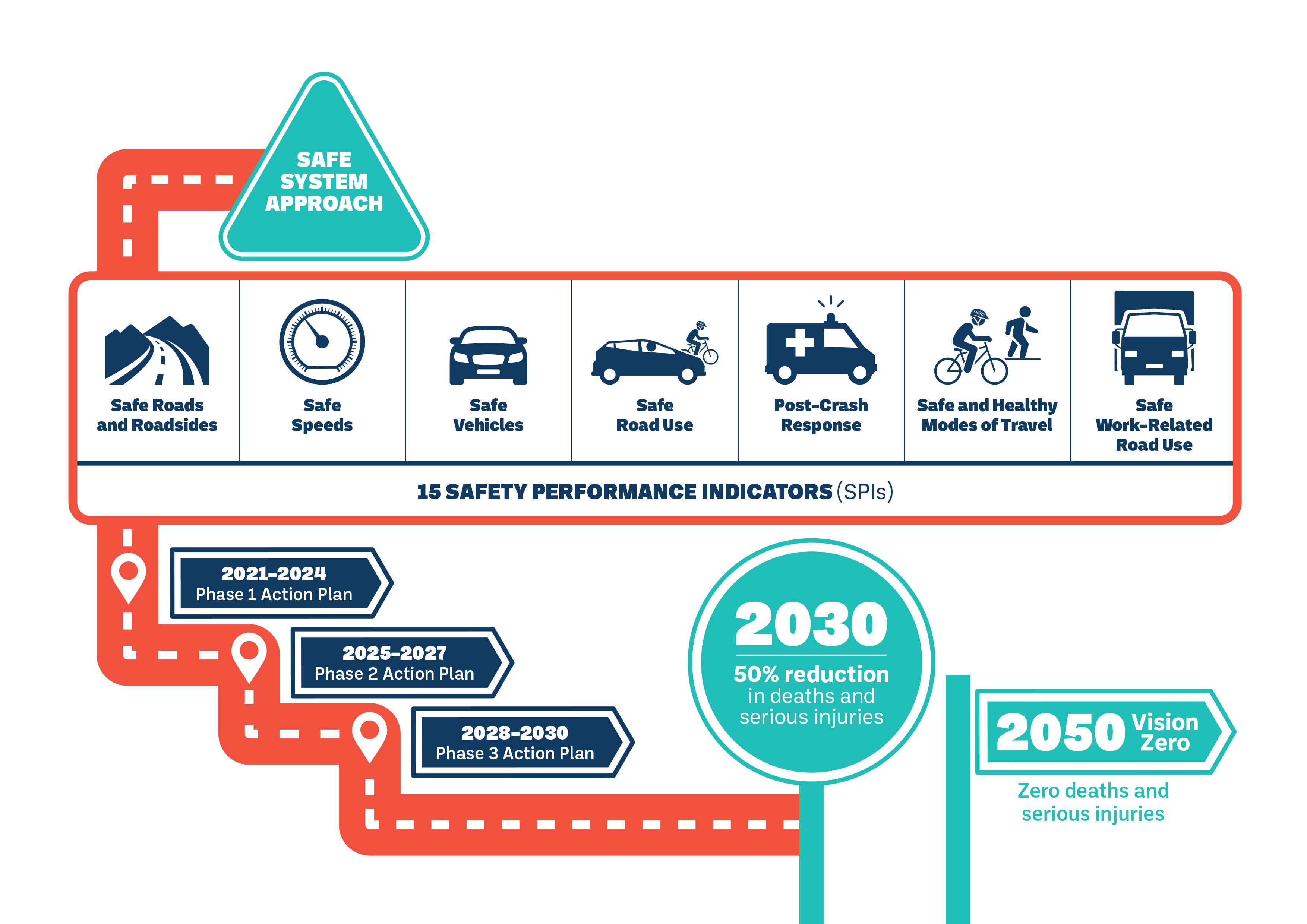 Road Safety Governance and Accountability
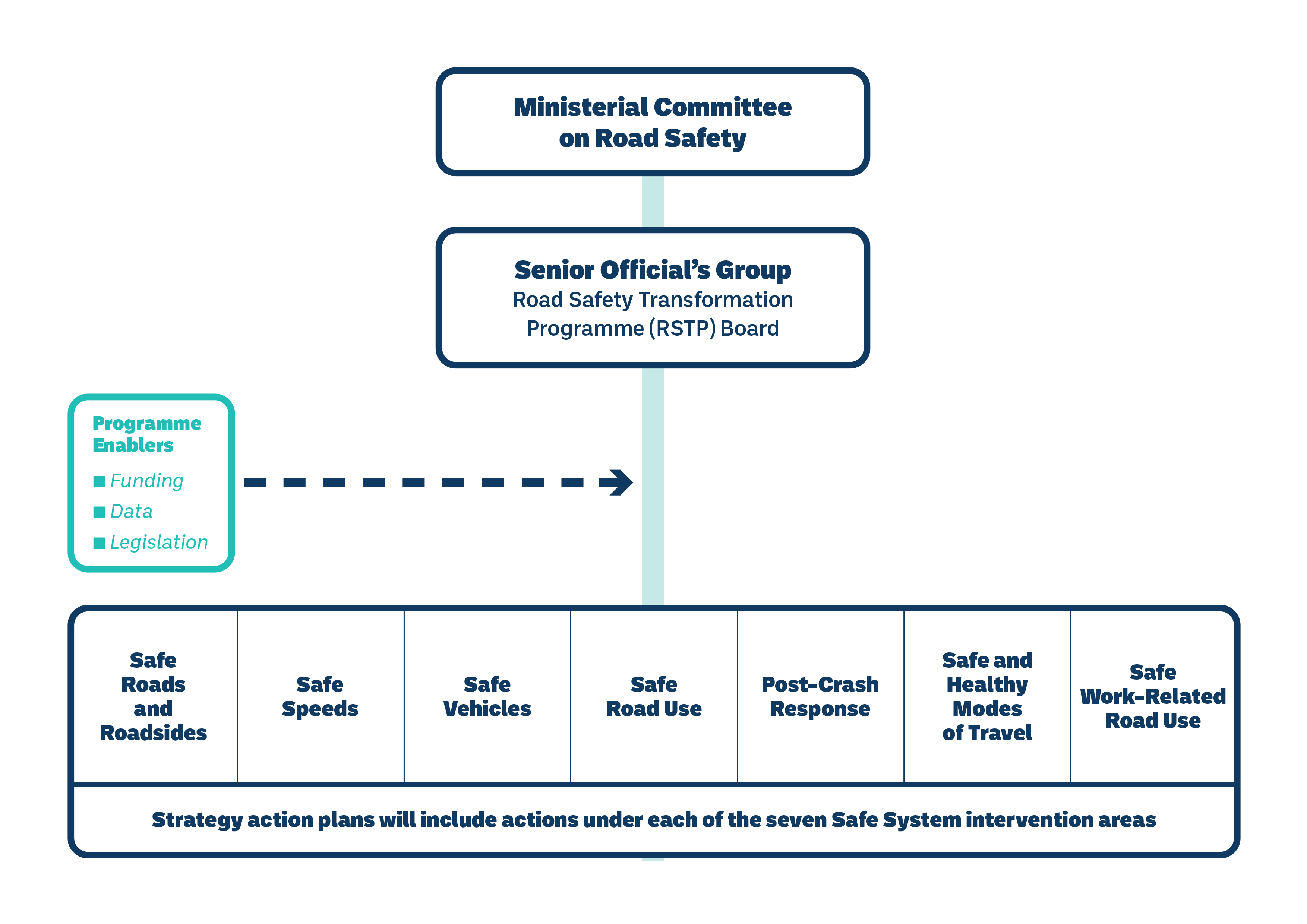 The RSA continues to work closely with key EU bodies and others, including:
EU Commission
EU High Level Group
EU Members
ETSC
ITF / OECD
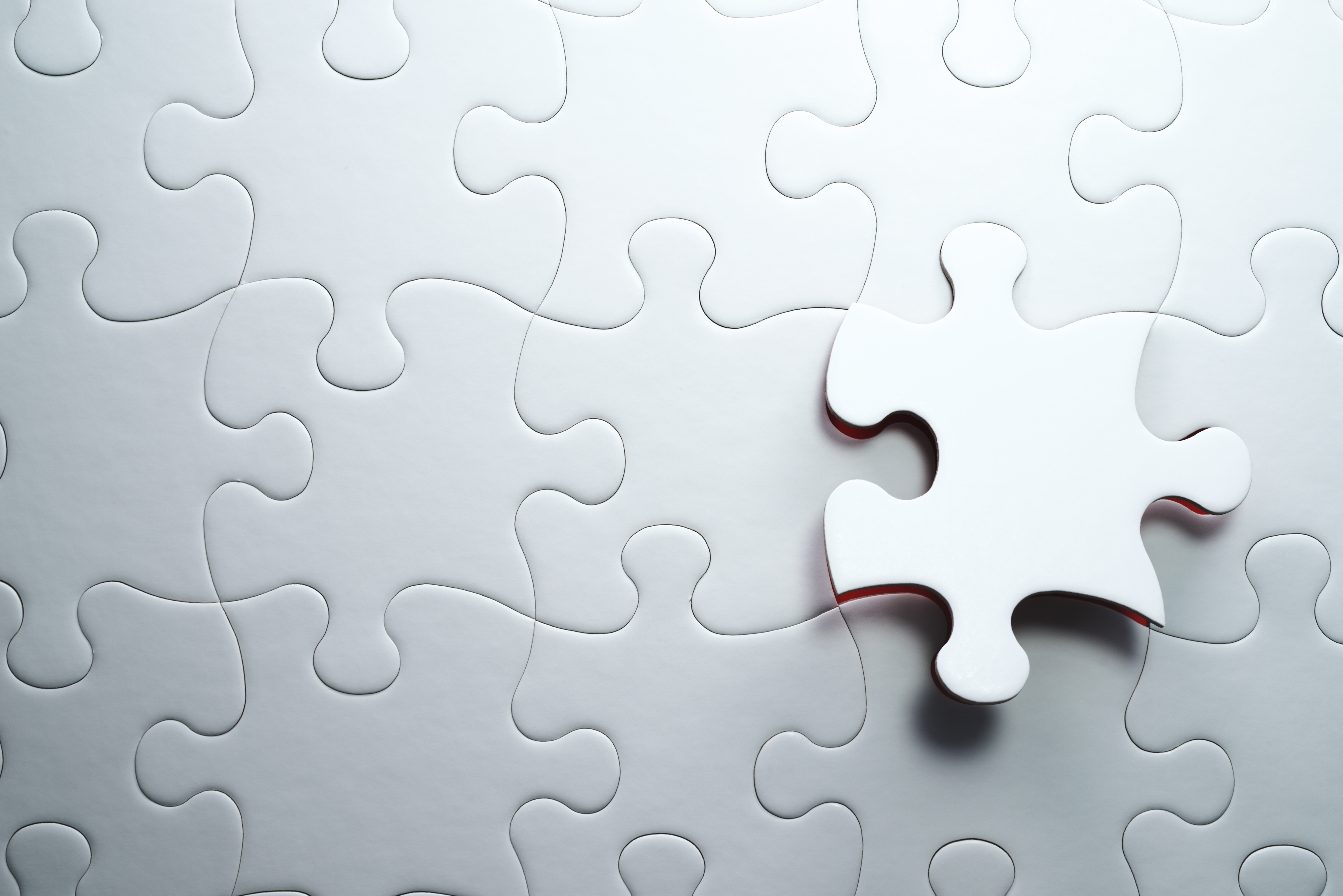 Ireland’s Road Safety Targets
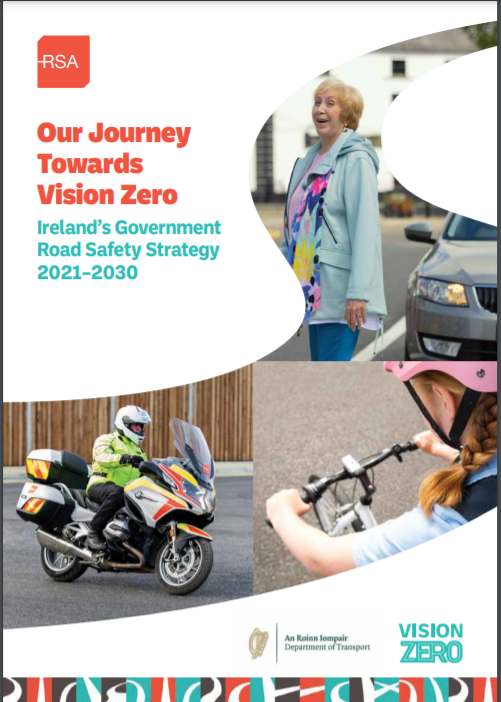 Safe System Priority Intervention Areas
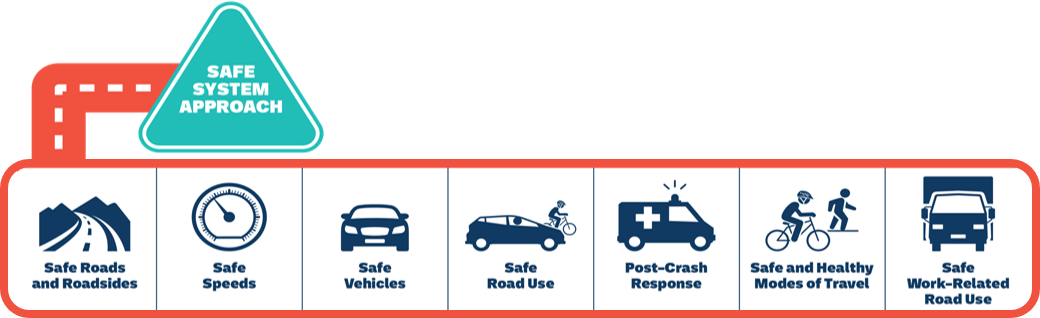 To reduce speeds to safe, appropriate levels for the roads being used, and the road users using them.
The importance of Safe Speeds
Driving at excessive speed increases the likelihood of a collision occurring, and the severity of injury sustained should a collision occur. 

It has been estimated that 10-15% of all collisions and 30% of fatal collisions are the result of speeding or inappropriate speed (European Road Safety Observatory, 2020).
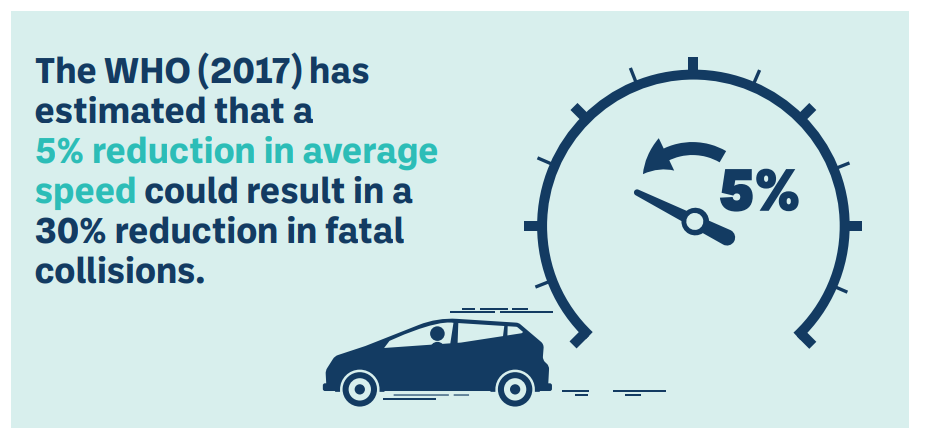 Safe Speeds: High-impact Actions
Phase 1 Action Plan (2021-2024)
Thank you